République Algérienne Démocratique et Populaire
Ministère de l’enseignement Supérieur et de la Recherche Scientifique
Université Mohamed Khider Biskra
Faculté des Sciences Exactes et des Sciences de la Nature et de la Vie
Département des Sciences de la Nature et de la Vie
Module :  SYSTEMATIQUE DES PROCARYOTES(Bactéries et Archaea)
Niveau : licence
Chargé de module : BENKADDOUR Bachir
Maître-assistant A 
Spécialité microbiologie
1
Année universitaire 2022-2023
Chapitre II: Principaux types de la taxonomie
1. Taxonomie phénotypique
C’est une classification qui regroupe les organismes suivant la similitude de leurs caractères phénotypiques.
Les caractères phénotypiques sont les caractéristiques observables qui résultent de l’expression des gènes d’un organisme.
Caractéristiques communément utilisées sont : 
morphologiques, 
physiologiques, 
biochimiques, 
écologiques, 
immunologiques, 
physico-chimiques (chimiotaxonmie)...etc.
2
Chapitre II: Principaux types de la taxonomie
La meilleur classification phénétique compare le plus d’attributs possible. 
Les organismes qui partagent beaucoup de caractères forment ainsi un groupe unique ou taxon.
Les caractères phénotypiques sont très utiles pour l’identification de routine et peuvent aussi fournir des informations phylogénitiques.
Phylogénie ?
science de l’évolution génétique dans le temps d’une bactérie parmi toutes les autres
Phylogénique Groupe les organismes selon des relations évolutives plutôt que des ressemblances  générales. 
Utilise des caractères de nature moléculaire.
3
Chapitre II: Principaux types de la taxonomie
1.1. Caractéristiques morphologiques
L’importance:
- facile à étudier et à analyser, en particulier pour les microorganismes eucaryotes et   - procaryotes les plus complexes.
- Sont l’expression  de  nombreux  gènes,  qu’ils  sont  habituellement  génétiquement stables ils  varient  peu  avec  les changements environnementaux.
4
Chapitre II: Principaux types de la taxonomie
Tableau 2 et 3 : Quelques caractères morphologiques utilisés pour la classification et l’identification
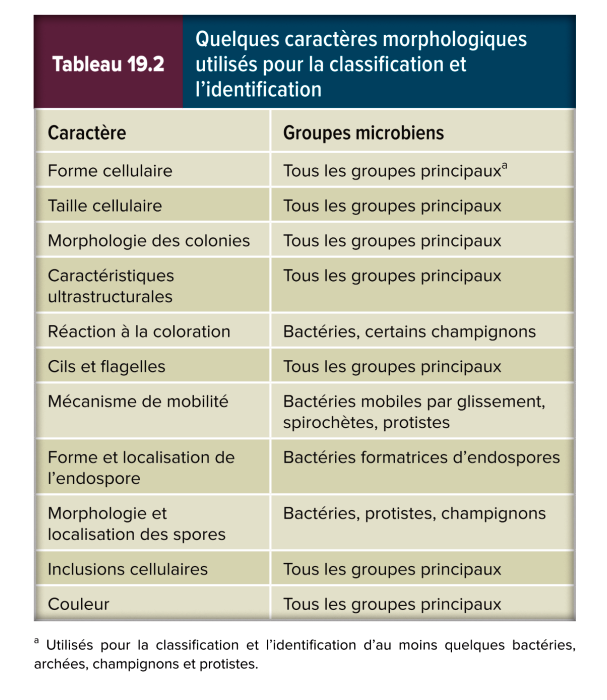 5
Chapitre II: Principaux types de la taxonomie
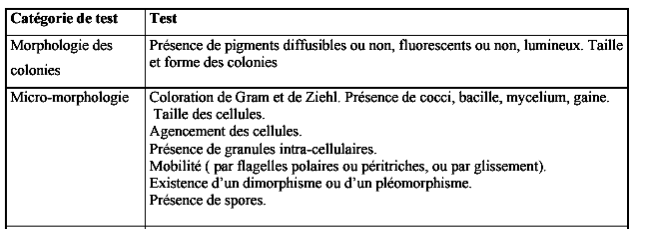 6
Chapitre II: Principaux types de la taxonomie
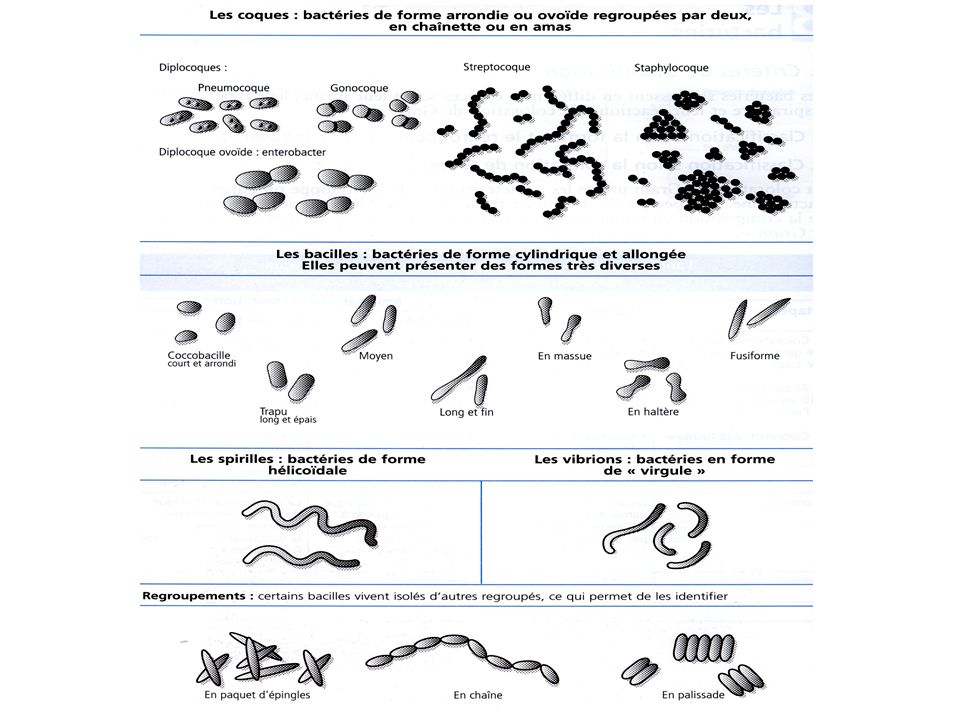 7
Chapitre II: Principaux types de la taxonomie
1.2. Caractéristiques physiologiques et métaboliques
Elles sont directement en relation avec la nature et l’activité des enzymes microbiennes et des protéines de transport.
les protéines sont les produits des gènes donc  l’analyse de ces caractéristiques physiologiques et métaboliques fournit une comparaison indirecte des génomes.
8
Chapitre II: Principaux types de la taxonomie
Quelques caractères physiologiques et métaboliques utilisées pour la classification et l’identification
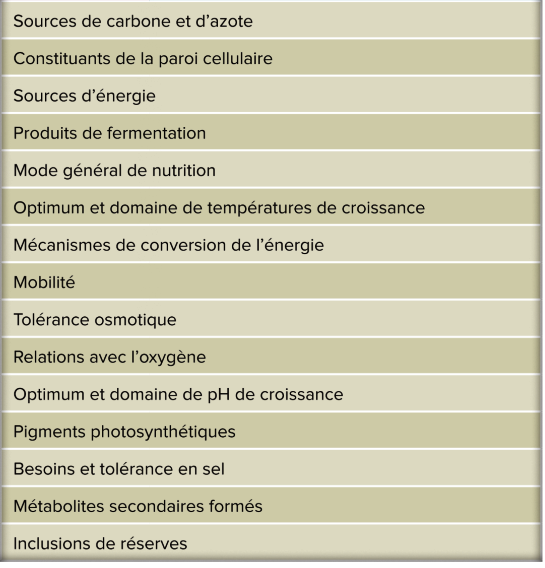 9
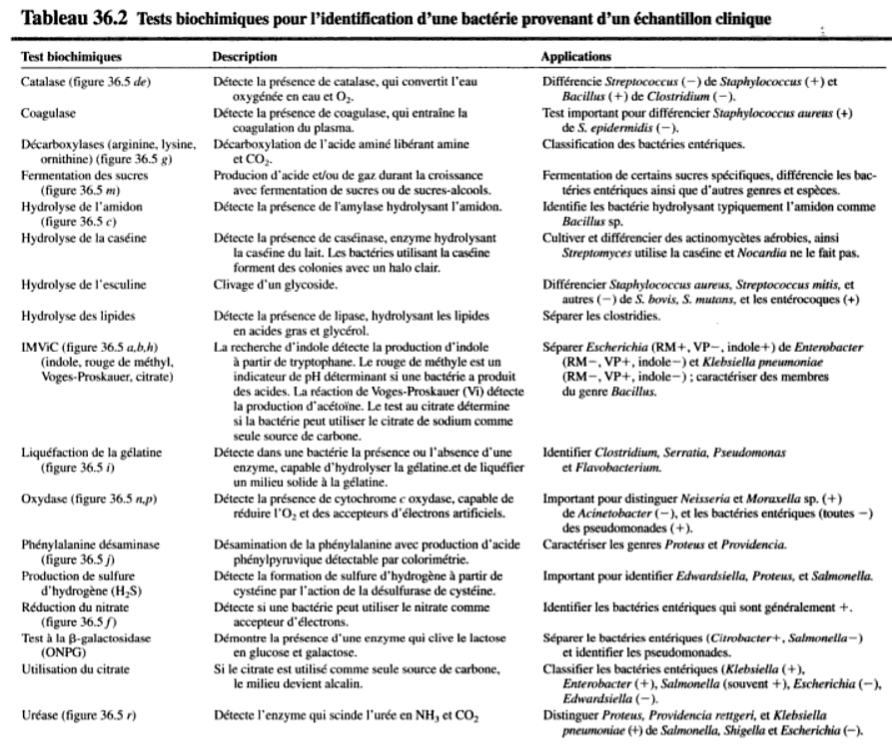 Chapitre II: Principaux types de la taxonomie
10
Chapitre II: Principaux types de la taxonomie
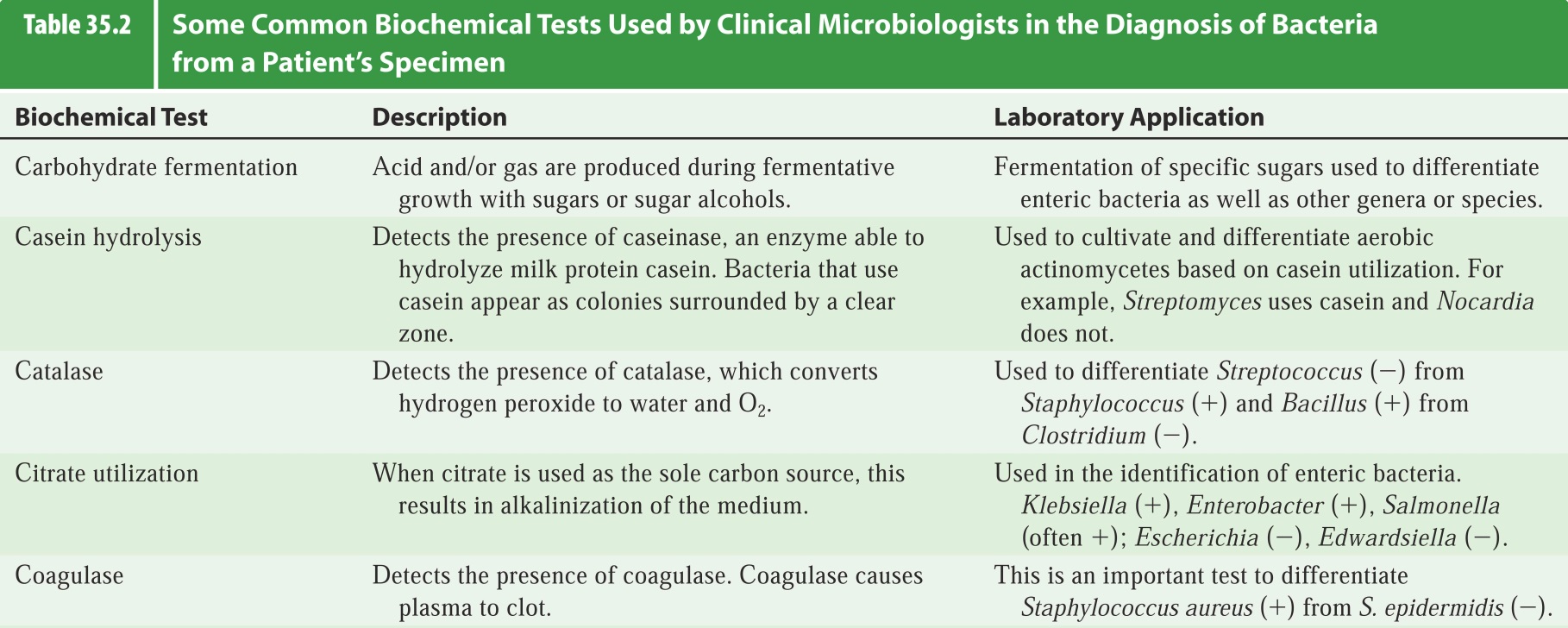 11
Chapitre II: Principaux types de la taxonomie
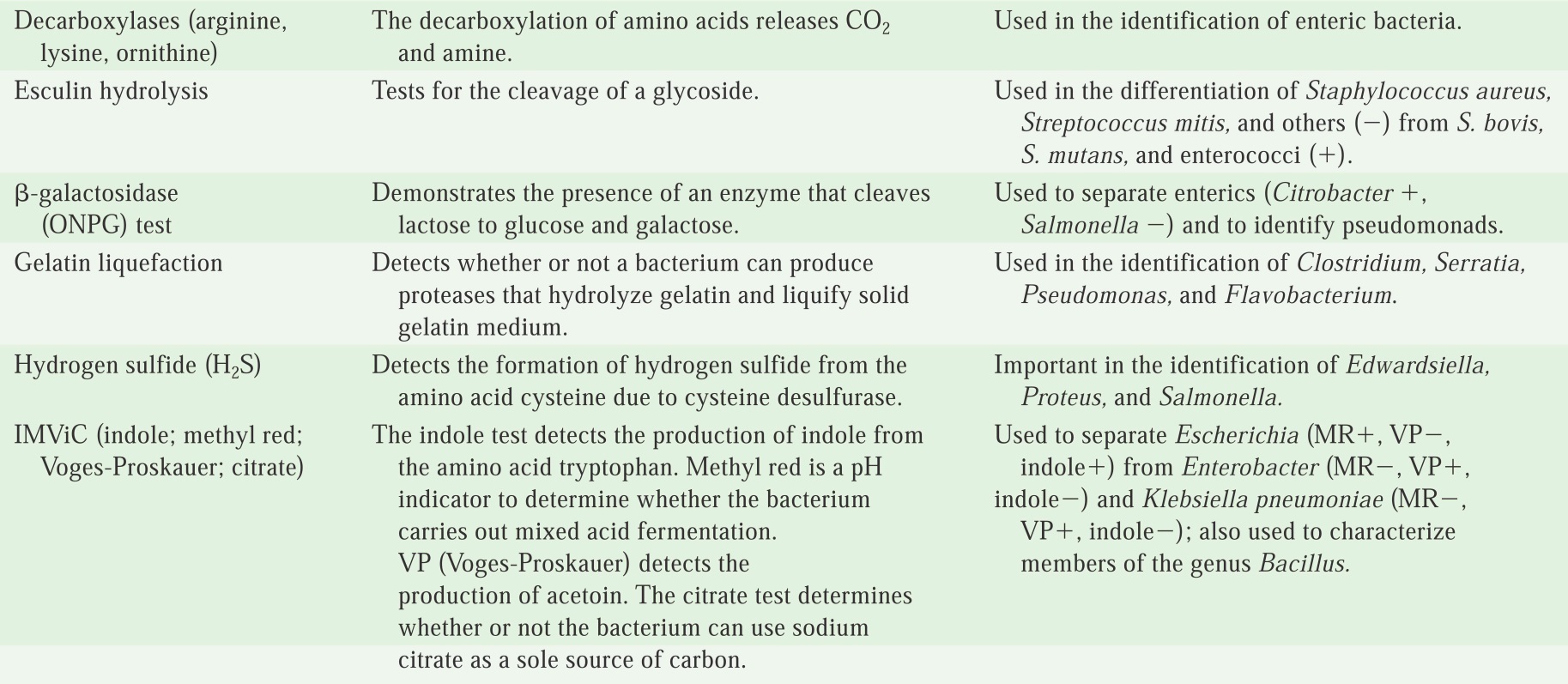 12
Chapitre II: Principaux types de la taxonomie
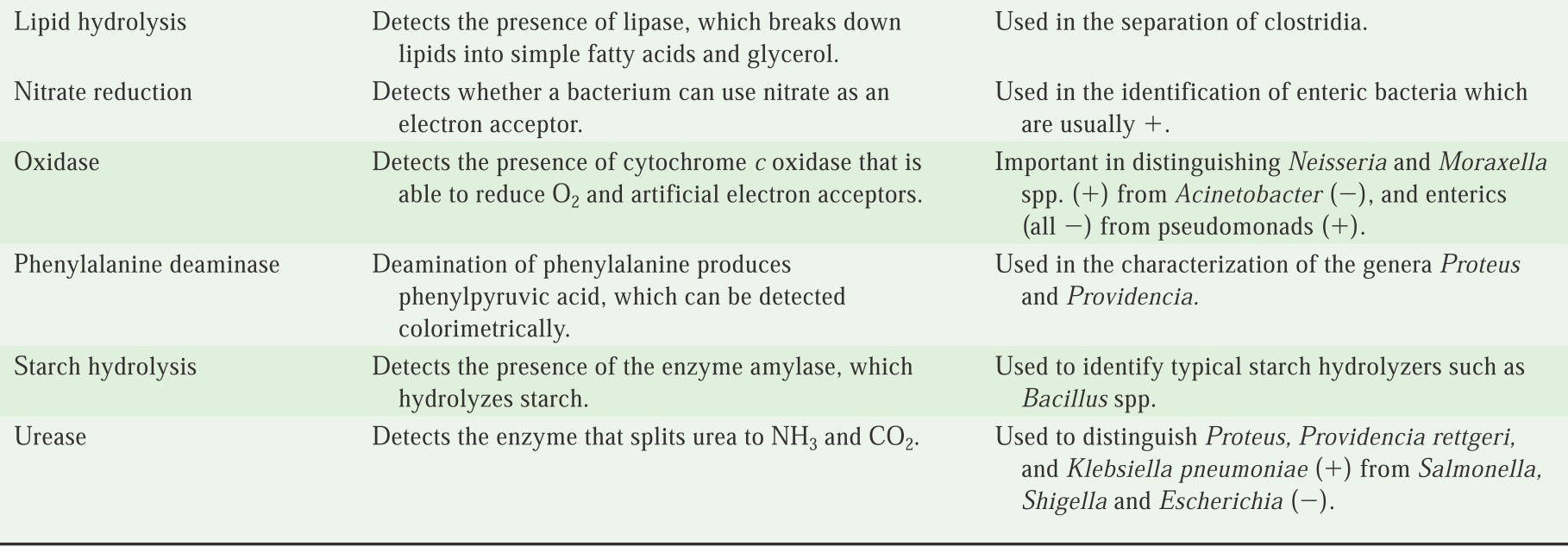 13
Chapitre II: Principaux types de la taxonomie
1.3. Caractéristiques écologiques
Les microorganismes même très proches peuvent différer considérablement quant à leurs caractéristiques écologiques,
propriétés écologiques taxinomiquement importantes:
les modes de vie, 
la nature des relations symbiotiques,
la capacité de causer une maladie chez un hôte particulier,  
les  préférences  d’habitat(températures,  pH, oxygène et concentration osmotique.
1.4. Caractéristiques sérologiques
Les bactéries sont des mosaïques d’antigènes.
Utile pour la classification et l’identification.
permettent de différencier non seulement des espèces de microorganismes, mais aussi des souches d’une même espèce.
14
Chapitre II: Principaux types de la taxonomie
1.5. Caractéristiques physico- chimiques (Chimiotaxonomie)
basée sur l’étude (analyse) de différents constituants cellulaires des procaryotes.
La Chimiotaxonomie consiste en l’utilisation des caractères chimiques dans la classification des organismes. Ces caractères ont été surtout étudiés au niveau des parois cellulaires. Elle est couramment utilisée pour la définition d’espèce.
Étude de molécules qui résultent d’une série de réactions enzymatiques et donc de l’expression de plusieurs gènes (contre un seul pour de nombreux tests simples).
15
Chapitre II: Principaux types de la taxonomie
Les composés majeurs adoptés par cette classification :
les acides aminés pariétaux, 
protéines, peptides,
les   lipides   des   enveloppes (paroi) cellulaires, 
polysaccharides et autres polymères apparentés, 
enzymes
l'isoprénoïde quinone et le stérol.
16
Chapitre II: Principaux types de la taxonomie
Tableau 5. Les constituants cellulaires et les méthodes utilisées en Chimiotaxonomie pour la caractérisation des bactéries
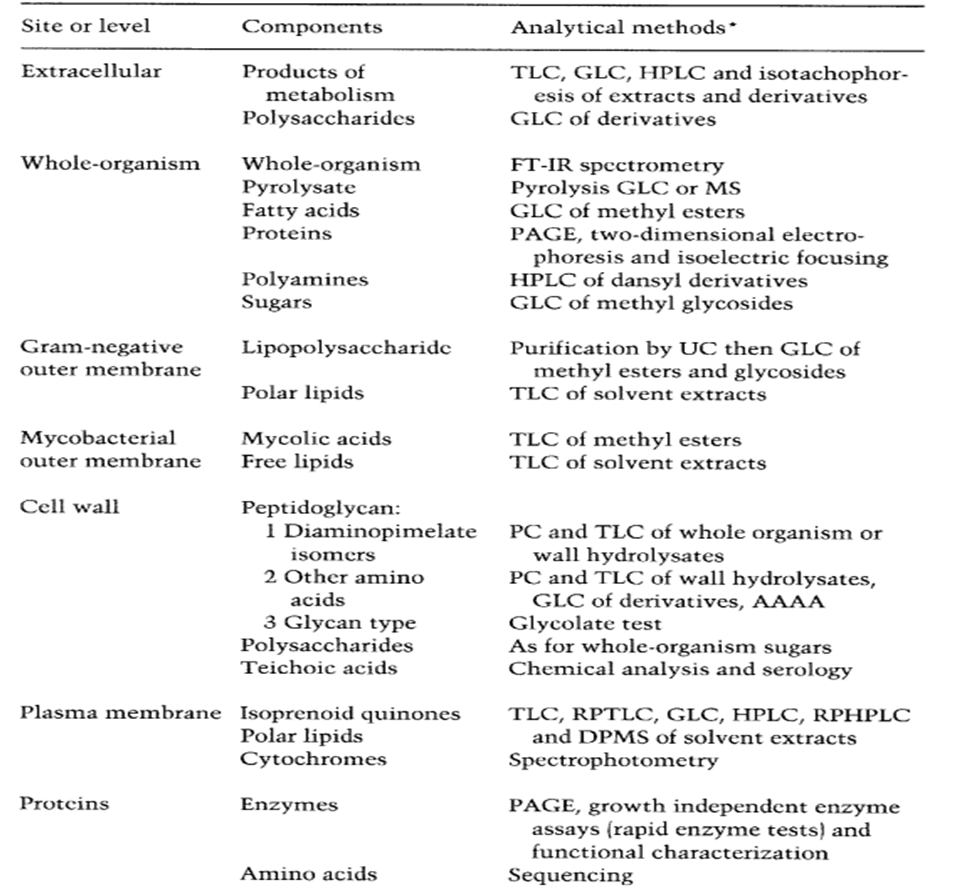 17
Chapitre II: Principaux types de la taxonomie
1.5. 1. Détermination des profils protéiques
reflet  un  bagage  génétique de la bactérie  et sa comparaison avec les profils d’autres bactéries permet de mesurer leur degré de parenté. Deux microorganismes très proches doivent avoir des profils similaires ou identiques.
1.5.2. Analyse des acides gras cellulaires
types et des proportions d’acides gras présents dans les membranes bactériennes
Un profil d’acide gras peut être caractéristique d’un genre ou d’une espèce bactérienne.
Ex: Lactobacillus spp; ont des  AG à nombre pair d’C, et à courte chaîne droite, 
Les Bacillus spp ; ont des AG à nombre impair de C et à chaîne ramifiée. 

Conditions de la méthode :  bactéries cultivables, conditions standards, laboratoires spécialisés.
18
Chapitre II: Principaux types de la taxonomie
1.5. 3. Structure et composition de la paroi bactérienne
analyse de peptidoglycane
surtout  utilisée  pour  les bactéries  à  Gram +
Différences entre certains genres bactériens ou  d’une  espèce  bactérienne  particulière.
le type d’acide teichoïque permet de différencier entre certaines espèces.
Analyse des acides teichoïques
Ex: 
absent chez Micrococcus  spp  et présents chez Staphylococcus spp. 
le type d’acide teichoïque permet de différencier Staphylococcus aureus des autres espèces de staphylocoques.
19
Chapitre II: Principaux types de la taxonomie
2. L’approche moléculaire (taxonomie génotypique ou moléculaire)
fait appel aux méthodes basées sur l’analyse des molécules d’ADN ou d’ARN, soit au niveau de l’ensemble du génome, soit en ciblant certains fragments du chromosome ou du plasmide bactérien.
20
Chapitre II: Principaux types de la taxonomie
tableau 6. Quelques méthodes utilisées en taxonomie des bactéries
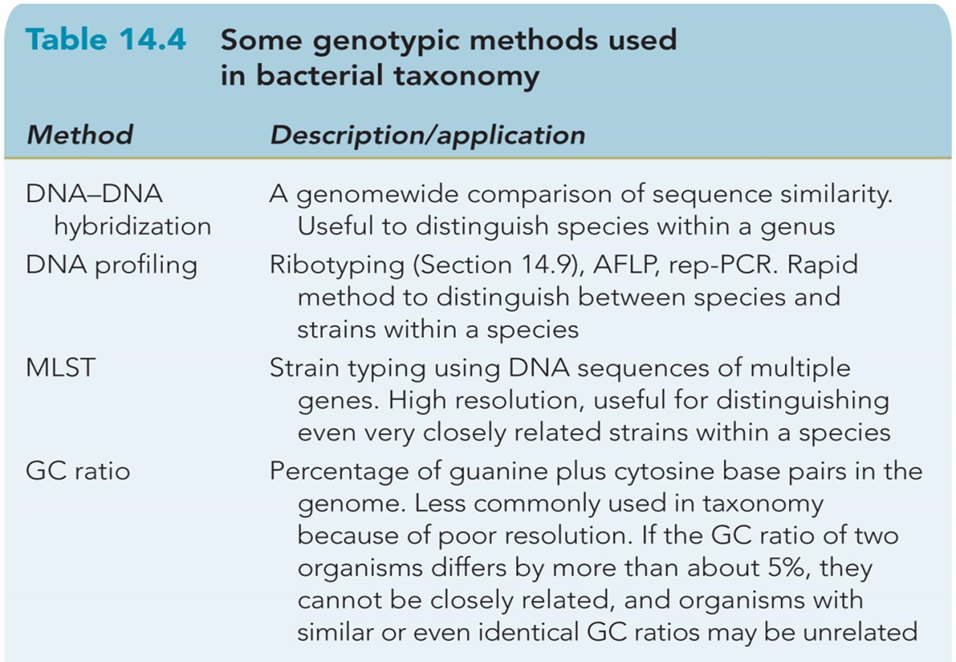 21
Chapitre II: Principaux types de la taxonomie
2.1 Détermination du pourcentage en G+C (Mesure du contenu en guanine et cytosine)
La teneur relative en [G+C] / [A+T]  peut  varier  d’un  génome  à  l’autre,  mais  il  reste  constant  pour  les  individus  d’une même espèce.
Détermination:
Densité de l’ADN, Température de demi-dénaturation (Tm),Chromatographie des nucléotides après hydrolyse complète de l’ADN: CCM, HPLC, électrophorèse capillaire
Le %G+C d’une même espèce bactérienne ne doivent pas diﬀérer de plus de 3% ou 5% selon les définitions de l’espèce et de plus de 10% dans le cas d’un genre.
utile à caractériser les genres bactériens, car la variation à l’intérieur d’un genre est généralement inférieure à 10%,
22
Chapitre II: Principaux types de la taxonomie
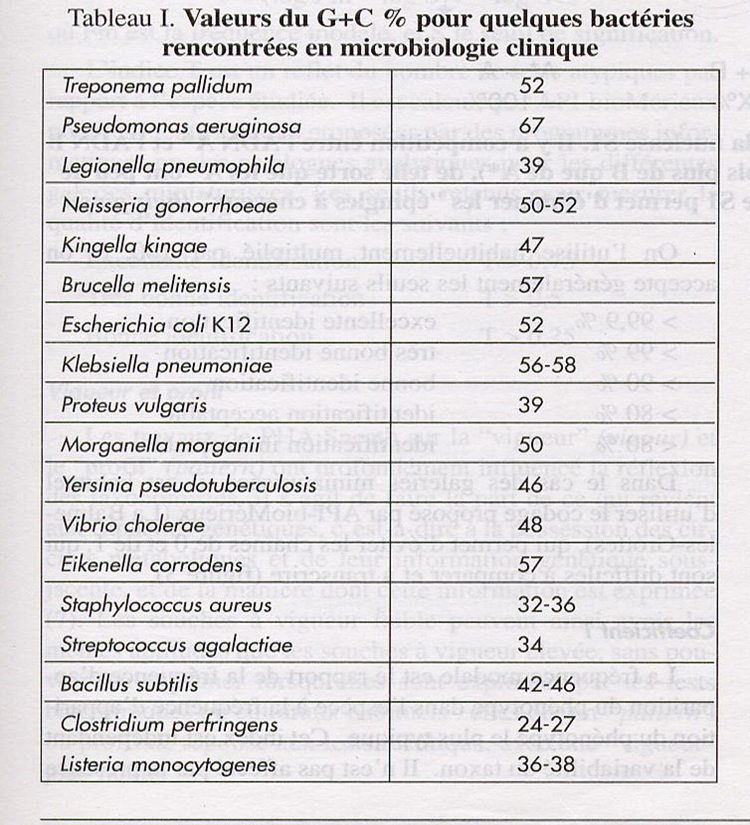 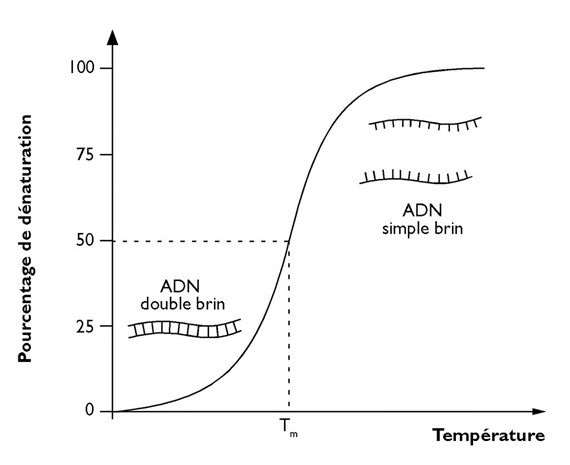 Fig 2 : Tm d’un fragment d’ADN
Le Tm (melting température ou température de fusion moléculaire) d’un fragment d’ADN est la température à laquelle 50 % des molécules sont sous forme double brin.
23
Chapitre II: Principaux types de la taxonomie
2.3. Détermination des taux d’hybridation ADN-ADN
La technique commence par dénaturation de l’ADN provenant d’un organisme 
Cette dénaturation  est  caractérisée  par  le  Tm   (thermal  denaturation  midpoint, température  de  demi  dénaturation  de  l’hybride)  qui  augmente  en  fonction  du  contenu en G+C% du génome considéré.
Estimation de la similarité de deux ADN:
S’il y a plus de 70% d’hétéroduplex, alors les deux bactéries peuvent être considérées comme étant de la même espèce.
Le ∆Tm obtenu ne doit pas dépasser 5° C chez les souches d’une même espèce. Si le ∆Tm est > à 7-8°C, on peut admettre que les deux ADN appartiennent à des espèces différentes.
24
Chapitre II: Principaux types de la taxonomie
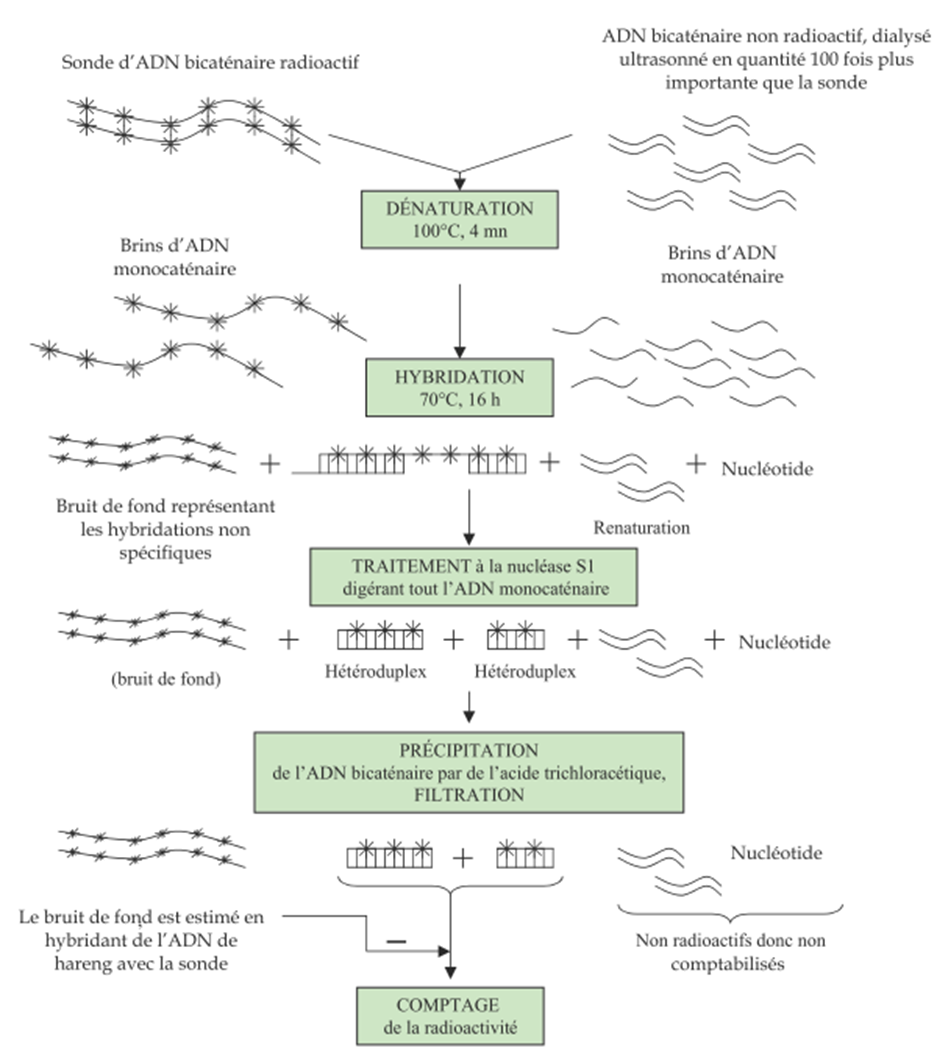 25
Fig 3 : schéma de l’hybridation ADN/ADN par la méthode de la nucléase S1
Chapitre II: Principaux types de la taxonomie
3.3. Outils moléculaires modernes et taxonomie
3.3.1 Le séquençage des acides nucléiques(Le séquençage de l’ARN 16s ou l’ADNr 16s)
a. Le séquençage l’ARN 16s
La première classification des bactéries, basée sur des marqueurs moléculaires, en se basant sur l’étude de l’ARN 16S.
Les ARNr ont été choisis en taxonomie pour plusieurs raisons évidentes :
ils sont présents dans les cellules procaryotes et eucaryotes,
ils ont une structure bien conservée chez tous les êtres-vivants,
des portions d'ARNr ont une séquence identique chez tous les êtres vivants.
Ils sont abondants dans la cellule, faciles à purifier et à séquencer (utilisation d’une reverse transcriptase).
26
Chapitre II: Principaux types de la taxonomie
b. Séquençage du gène ARNr 16S
Le gène de l’ARN 16S a comme avantage d’être facilement séquençable, 
d’avoir une séquence suffisamment informative et 
d’être constitué de domaines hautement conservés entourant des domaines variables.
Après amplification de l’adn par PCR faire  une comparaison avec les séquences des bactéries déjà identifiées et déposées dans des banques de données de sequences.
Le gène de l’ARNr 16S s’imposant comme l’étalon-or de l’identification et la classification d’espèce bactérienne.
27
Chapitre II: Principaux types de la taxonomie
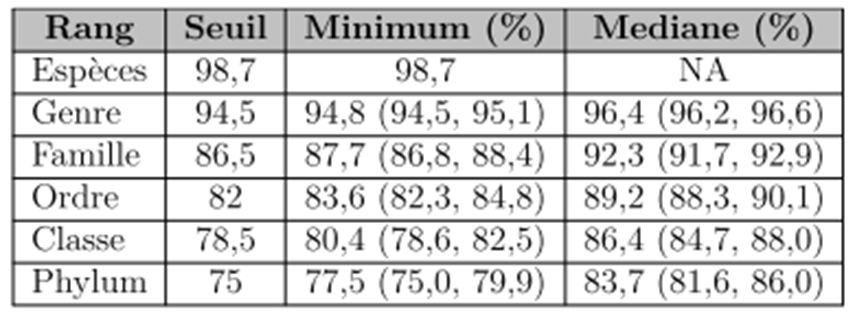 Tableau 7 : Seuils de similarité de séquence du gène de l’ARNr 16S pour
les rangs taxonomiques majeurs. L’intervalle de conﬁance est indiqué entre parenthèses. Le seuil de qualiﬁcation de l’espèce a été déterminé par Stackebrandt et Ebers (2006).Source: Rosselló-Móra et Amann (2015) et Yarza et al. (2014).
28
Chapitre II: Principaux types de la taxonomie
3.3.2 Autres méthodes génotypiques utilisées en taxonomie bactérienne
PFGE : Pulsed  Field  Gel  Electrophoresis : Étude de la structure génomique par électrophorèse en champ pulsé (ECP). 
Séquençage total des génomes et génomique comparée
REP-PCR : repetitive  extragenic  palindrome-PCR: amplification  PCR de sequences répétitives non codantes.
AFLP : Amplified Fragment Length Polymorphism : polymorphisme  de longueur de fragments  amplifies.
SNP : Single Nucleotide Polymorphism: le polymorphisme au niveau du nucléotide
MLST : Multi Locus Sequence Typing : typage de séquences multilocus, typage par séquençage multiple de gènes.
MLSA : Multilocus Sequence Analysis : analyse de séquences multilocus.
29
Chapitre II: Principaux types de la taxonomie
4. Taxonomique polyphasique (mixte et consensuelle) (polyphasic taxonomy)
classification qui tient compte d'un maximum de données : données génétiques, données phénotypiques, données chimiotaxonomiques, données écologiques....
30
Chapitre II: Principaux types de la taxonomie
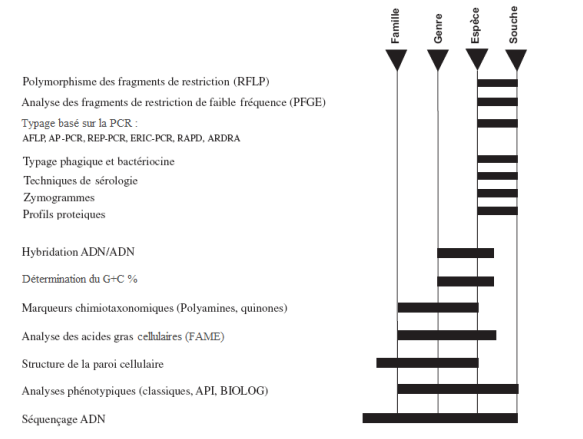 Figure 5. Pouvoir discriminant de certaines techniques pouvant être utilisées dans une approche taxonomique mixte et consensuelle.   Adapté de Zakhia et coll. (2006) et de Vandamme et coll. (1996).
RFLP, restriction fragment length polymorphism ; PFGE, pulsed-field gel electrophoresis ; AFLP,  amplified fragment length polymorphism ; AP-PCR, arbitrarily primed PCR ; REP-PCR, repetitive  extragenic palindrome PCR ; ERIC-PCR, enterobacterial repetitive intragenic consensus PCR ;  RAPD, randomly amplified polymorphic DNA ; ARDRA, amplified rDNA restriction analysis;  MLEE, multilocus enzyme electrophoresis ; FAME, fatty acid methyl ester.
31
Chapitre II: Principaux types de la taxonomie
3. Taxonomie numérique
consiste à évaluer la similitude entre de nombreuses souches en comparant de nombreuses caractéristiques (morphologique, biochimique, physiologique) tout en accordant à chacune d’elles le même poids. Cette taxonomie est devenue possible grâce à l’avènement des ordinateurs.
Pour faire une classification précise et fiable, il faut comparer de nombreux caractères, au moins 50 et de préférence plusieurs centaines.
Après l’analyse on calcule pour chaque paire d’organismes du groupe un coefficient d’association, une fonction qui mesure l’accord entre les caractères des deux organismes(les souches sont comparées une à une).
32
Chapitre II: Principaux types de la taxonomie
2 coefficient sont les plus couramment utilisés en microbiologie:
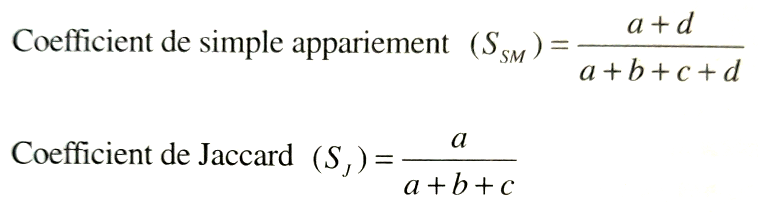 a : caractères présents chez les deux souches(1,1)
b : caractères propres à la souche A (1,0)
c : caractères propres à la souche B (0,1)
d : caractères absent chez les deux organismes (0,0)
La valeur des 2 coefficients augmente de façon linéaire de 0,0(pas d’appariement à 1,0 (100% d’appariement).
33
Chapitre II: Principaux types de la taxonomie
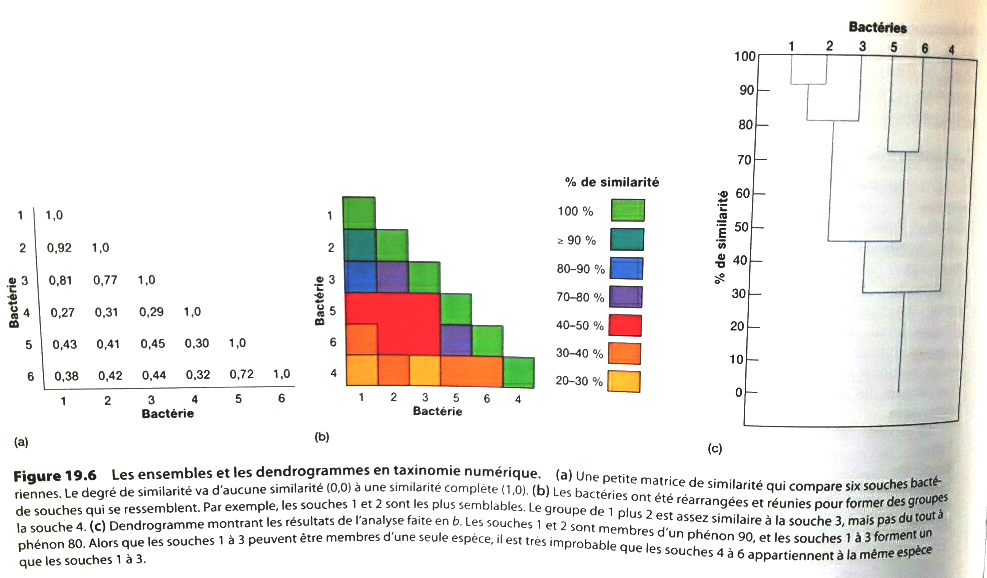 34
Fig 6. Les ensembles et les dendrogrammes en taxonomie numérique
Chapitre II: Principaux types de la taxonomie
Les organismes présentant une grande similitude sont groupés et séparés des organismes dissemblables ; de tels groupes d’organismes sont appelés phénons (parfois aussi phénoms).
Les phénoms formés à environ 80% de similitude sont souvent équivalents aux espèces.
Les résultats de l’analyse taxonomique numérique sont souvent résumé en un arbre appelé dendogramme
35
Chapitre II: Principaux types de la taxonomie
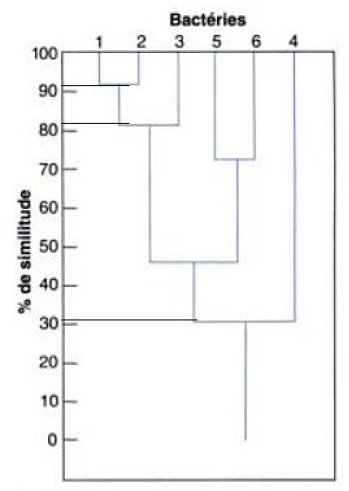 Dendrogramme montre les résultats  de l’analyse . Les souches 1 et 2 sont  des membres d’un phénon 90 et les souches 1 à 3 forment un phénon 80. 
 
• Tandis que les souches I à 3 peut  être membres d’une seule espèce. il  est improbable que les souches 4 à 6  appartiennent à la même espèce que 
1 à 3.
36
Chapitre II: Principaux types de la taxonomie
5. Le Bergey’s Manual of Systematic Bacteriology
Le Manuel de Bergey de bactériologie systématique est la principale ressource pour déterminer l'identité des organismes procaryotes, en mettant l' accent sur les espèces bactériennes , en utilisant tous les aspects caractéristiques.
Travail détaillé comportant des descriptions de 
toutes les espèces procaryotes actuellement 
identifiées. 
 
La première édition du Bergey’s Manual of 
Systematic Bacteriology 
Principalement phénétique.  
 
La deuxième édition du Bergey’s Manual of 
Systematic Bacteriology 
Principalement phylogénique plutôt que phénétique
37
Chapitre II: Principaux types de la taxonomie
les cinq volumesLa seconde édition du Bergey's Manuai of Systematic Bacteriology, 
Volume 1- les Archaea et les Bacteria des branches les plus anciennes et les Bacteria phototrophes.
Volume 2- Les Protobactria- Gram-negatives
Volume 3- Les Firmicutes- Gram-positives pauvre en G+C
Volume 4- Les Bacteroidetes, les Spirochaetes, les tenericutes, les Fusobacteria, les Dictyoglomi, les Gemmatimonadetes, les lentisphareae, les Verrumicrobia, les Chlamydiae, les Planctomycetes 
Volume 5- Actinobacteria- Gram-positives riches en G+C
38
Chapitre II: Principaux types de la taxonomie
Tableau 10 : Nombre de taxons inclus dans les trois dernières versions en ligne du Bergey’s Manual of Systematic Bacteriology.   D’après Garrity et coll. (2004, 2005 et 2007).
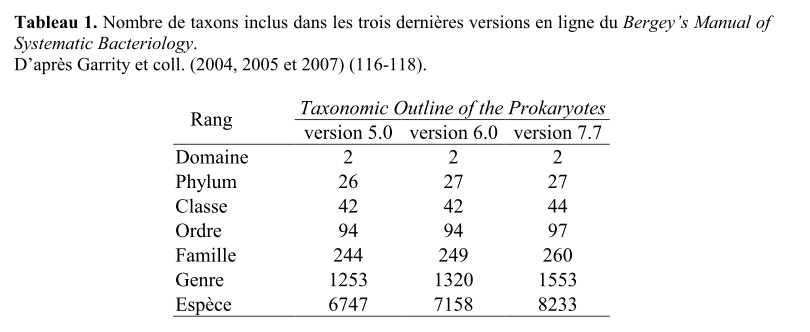 39